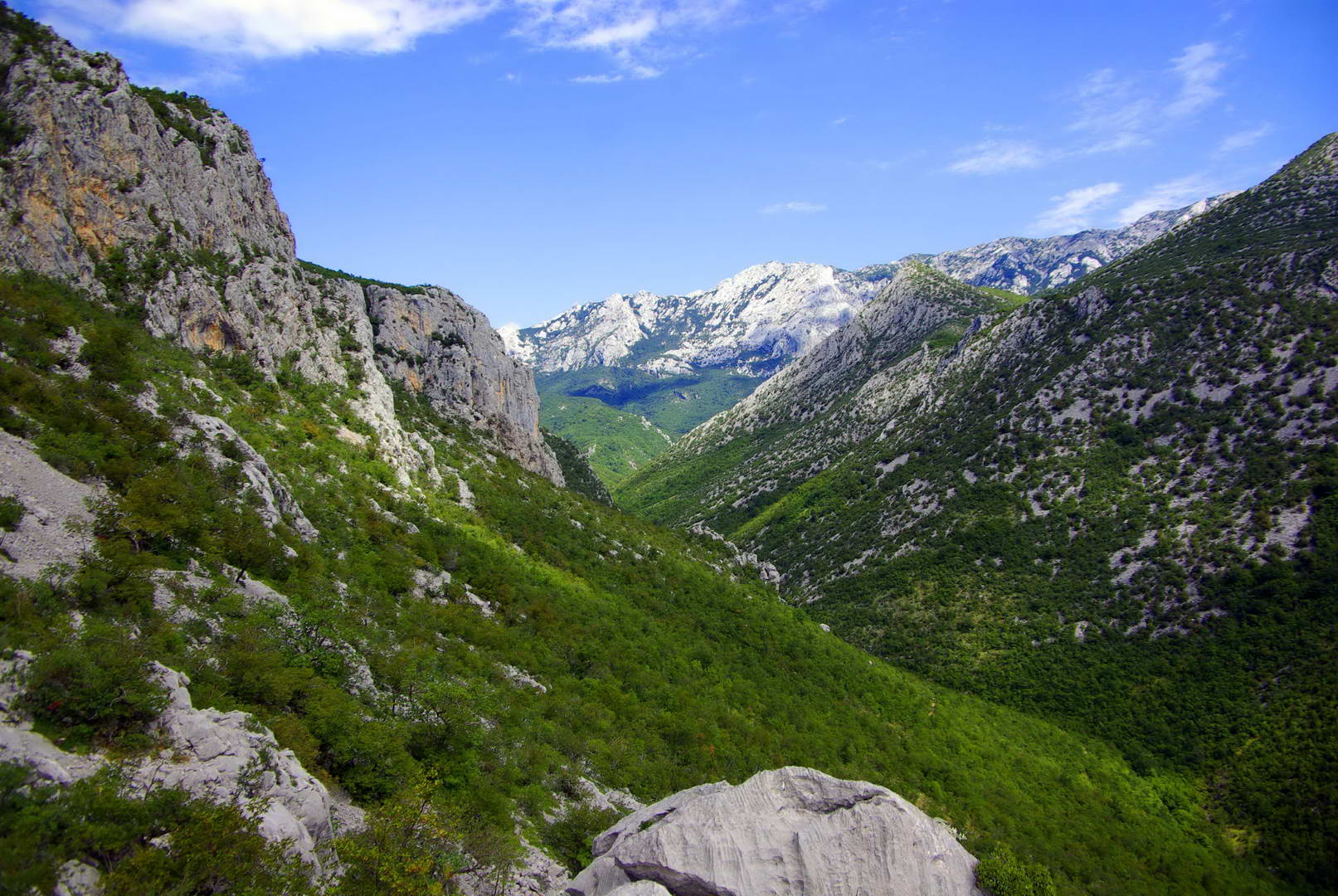 Planine
Petar Zoranić
Prisjeti se…
Prisjeti se obilježja romana i zapiši ih u natuknicama u bilježnicu. 
obilježja romana:
…
…
…
Čitanje
Otvori čitanku na 117. stranici i pročitaj ulomak iz romana Planine književnika Petra Zoranića.
Prepiši podatke o autoru.
Petar Zoranić rođen je 1508. u Zadru. Autor je prvog hrvatskog romana Planine koji je napisao 1536. godine, a objavljen je u Veneciji 1569. To je njegovo jedino sačuvano djelo. Ne zna se točna godina njegove smrti (između 1543. i 1569.).
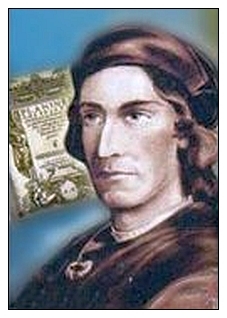 Prepiši i zapamti!
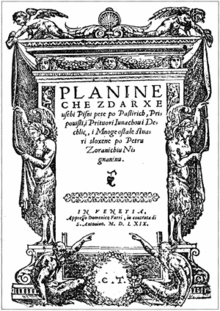 „Planine” su prvi hrvatski roman, napisan 1536. g.
Kako se zove glavni lik iz ulomka? Što ti njegovo ime otkriva?
Zašto Zoran kreće na putovanje i kamo kreće?
Na koje prepreke nailazi Zoran tijekom putovanja do perivoja?
Tko pomaže Zoranu na putovanju?
Koje vile susreće Zoran, kako se zovu i koga one predstavljaju?
Svaka vila čuva jednu jabuku. Po čemu se razlikuju jabuke svake vile?
Koja je najmlađa vila i što u njenu krilu čuva Zoran? 
Kako se osjeća vila Hrvatica i zbog čega?
Pripovijeda li Zoran o nečemu što se stvarno dogodilo ili o svom snu? Citiraj.
Cjelovitim rečenicama odgovori na pitanja, odgovore zapiši u bilježnicu. (Ne moraš prepisivati pitanja.)
Prepiši definicije u bilježnicu i odgovori na pitanja.
KNJIŽEVNA BAŠTINA - ukupnost vrijednih djela usmene i pisane književnosti kojima je očuvana književna i kulturna povijest jednoga naroda

Koje narode upoznajemo u ovome ulomku? 
Kako su prikazana vrijedna djela tih naroda? Koje je stilsko izražajno sredstvo pritom uporabljeno? Potkrijepi navodom.
U kojoj se osobi pripovijeda? 
     Je li sam autor ujedno i pripovjedač? Svoj odgovor potkrijepi navodom (citatom) iz teksta.